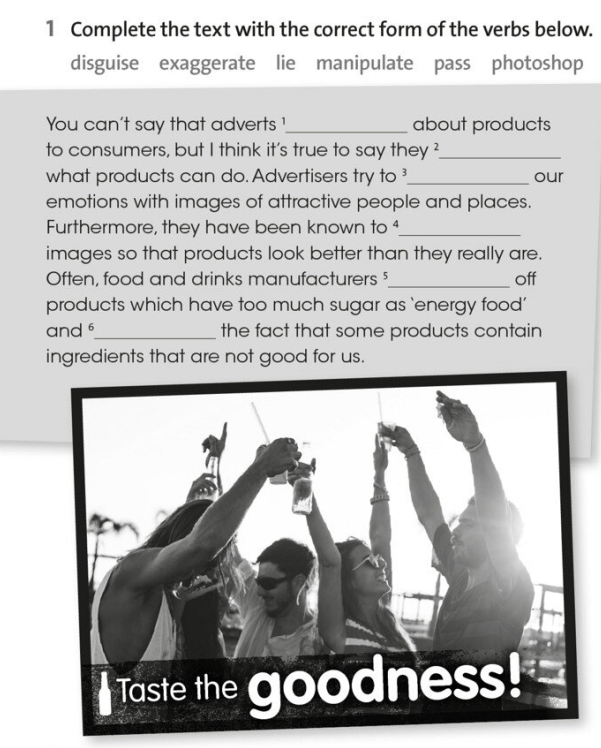 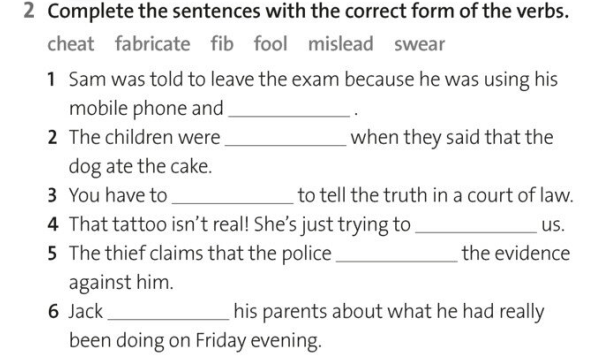 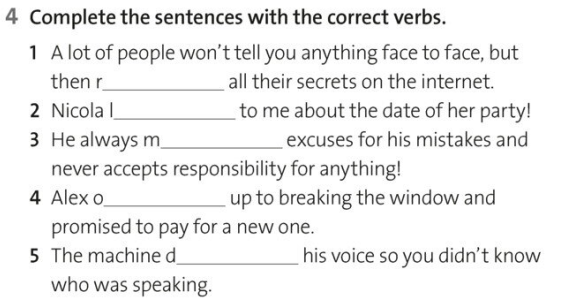 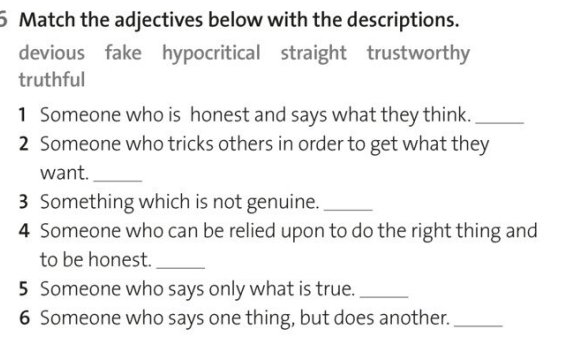 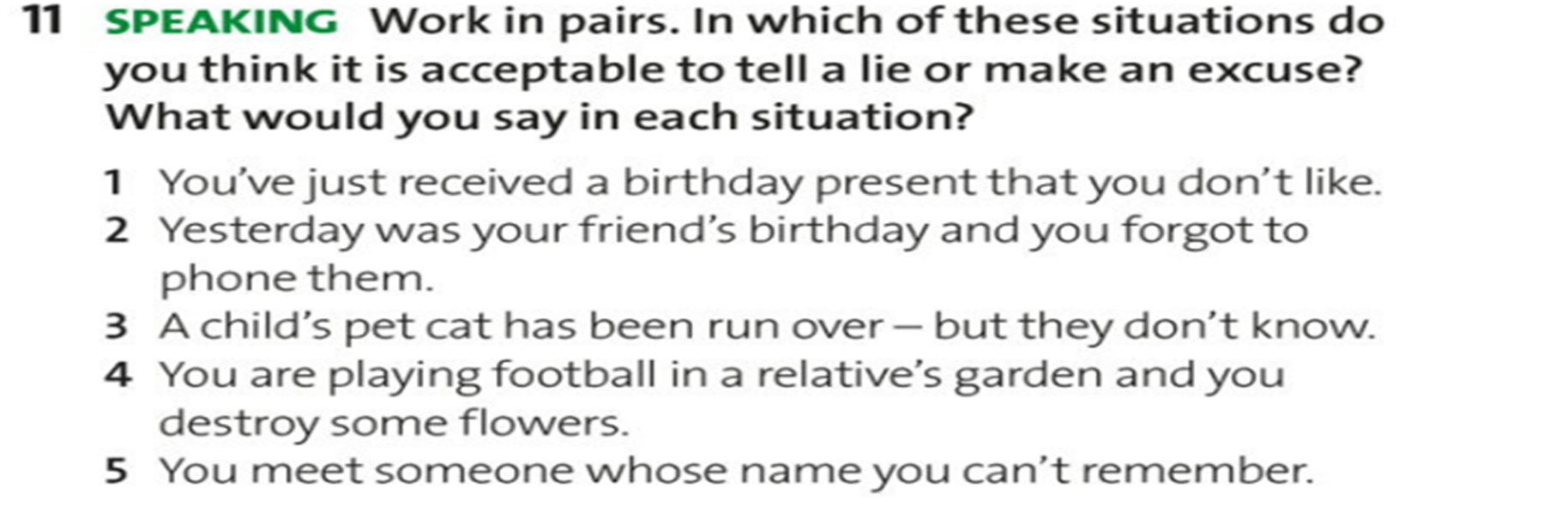 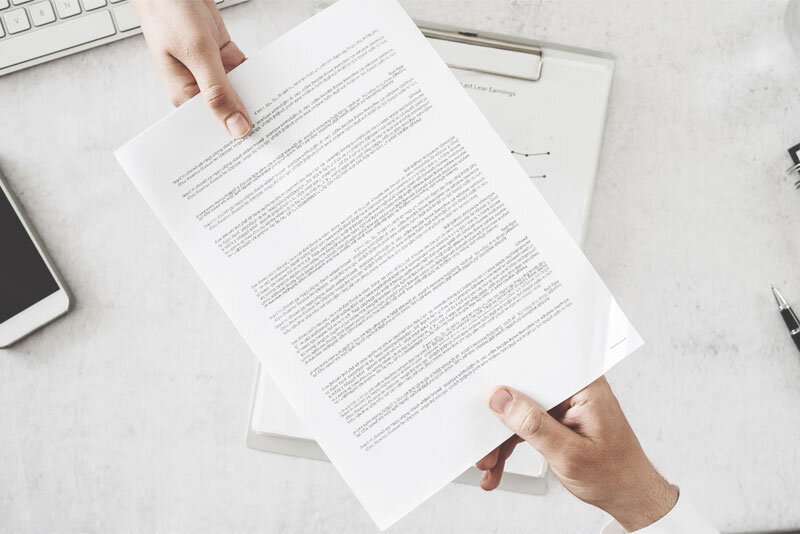 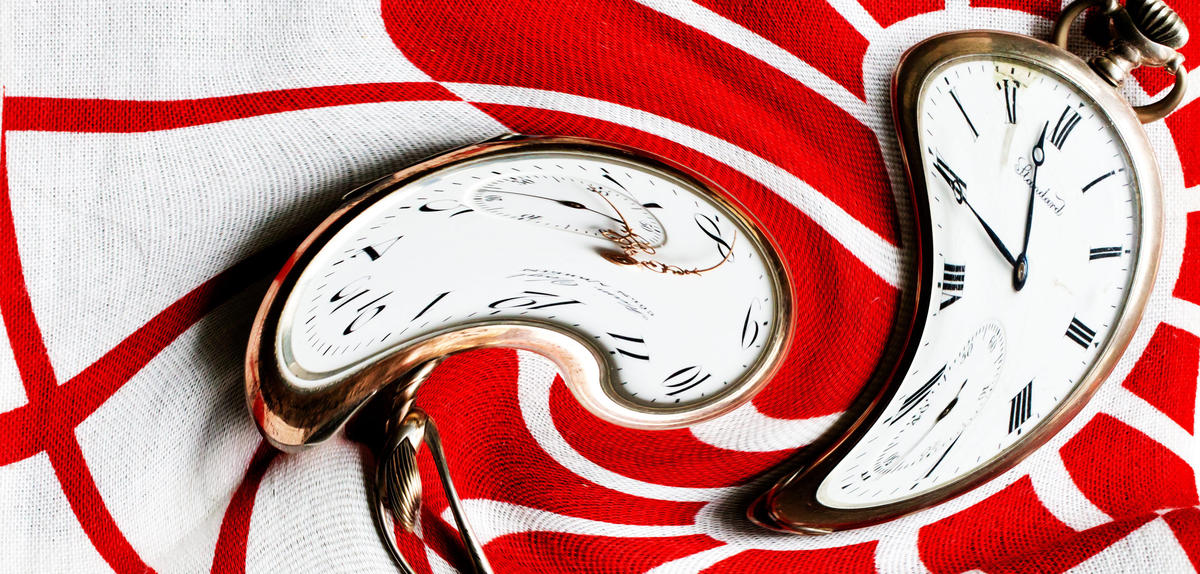 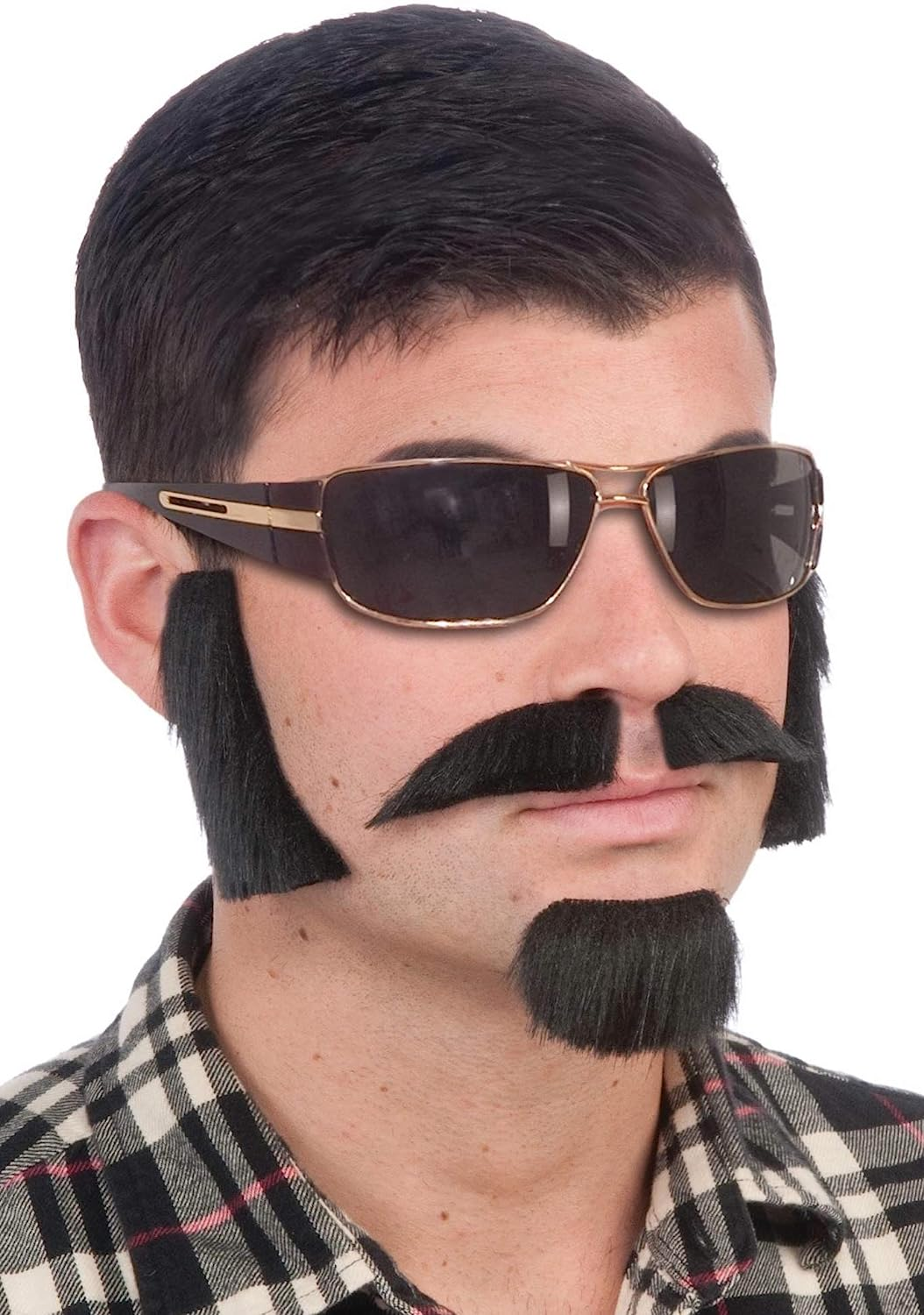 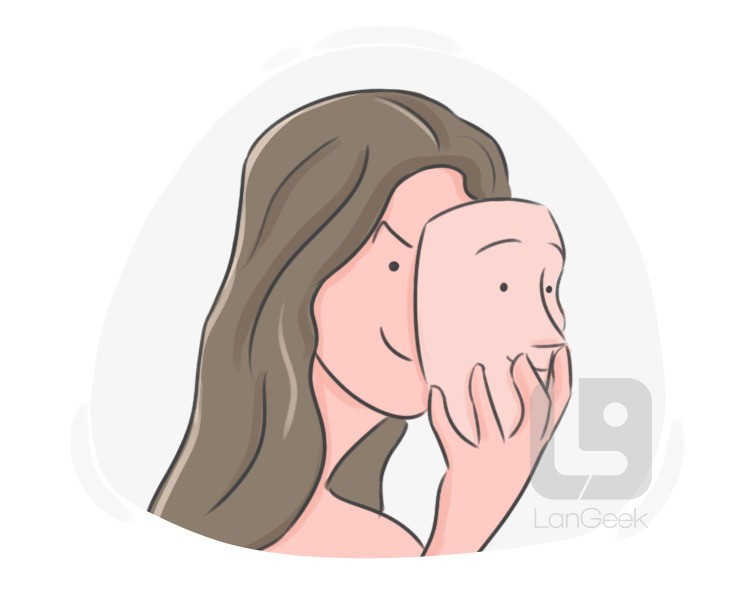 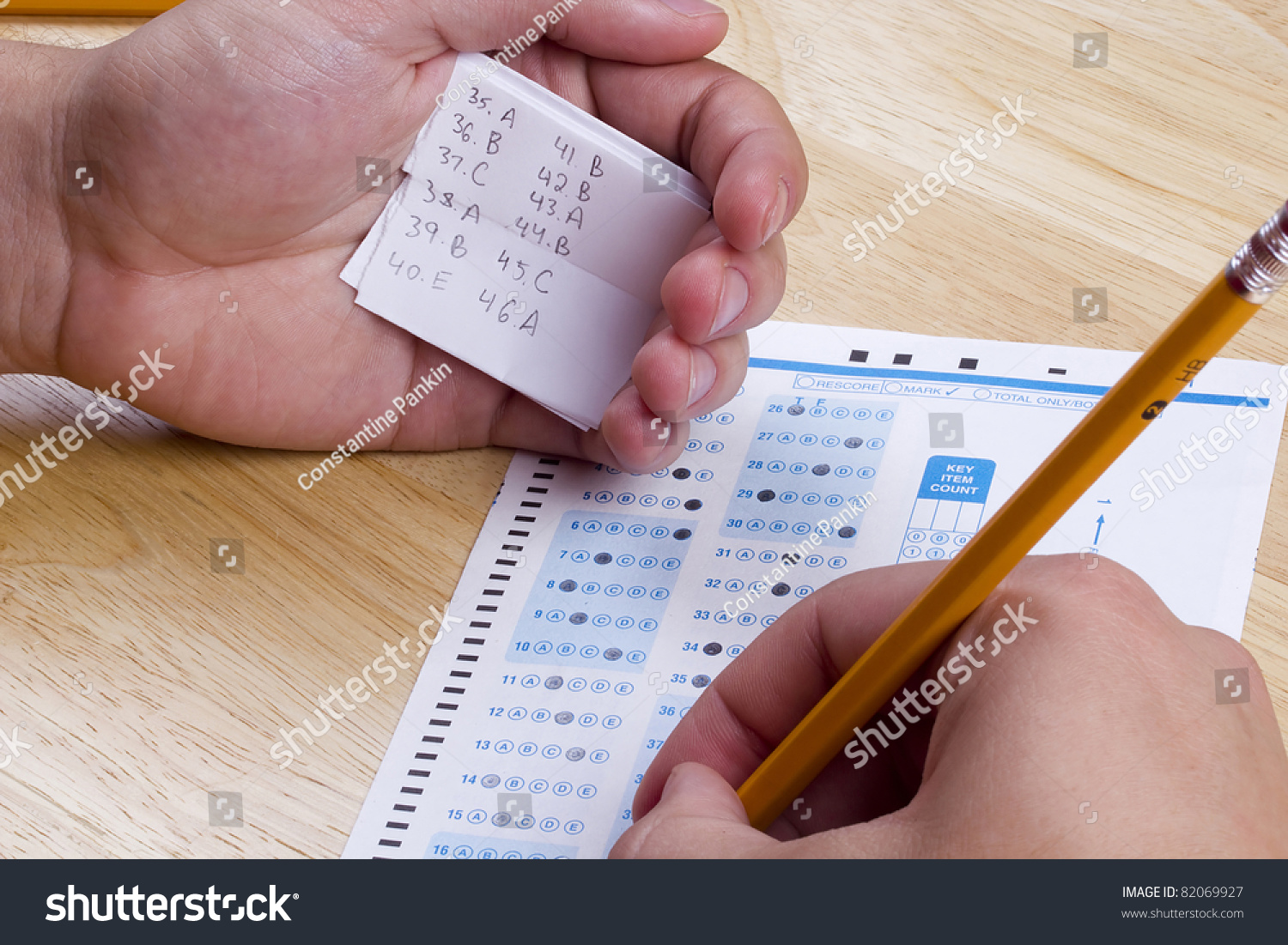 What is going on here? 
Are they happy or sad? 
Do women gossip more than men? 
Is gossiping beneficial or detrimental?
In what circumstance gossiping is ethical?
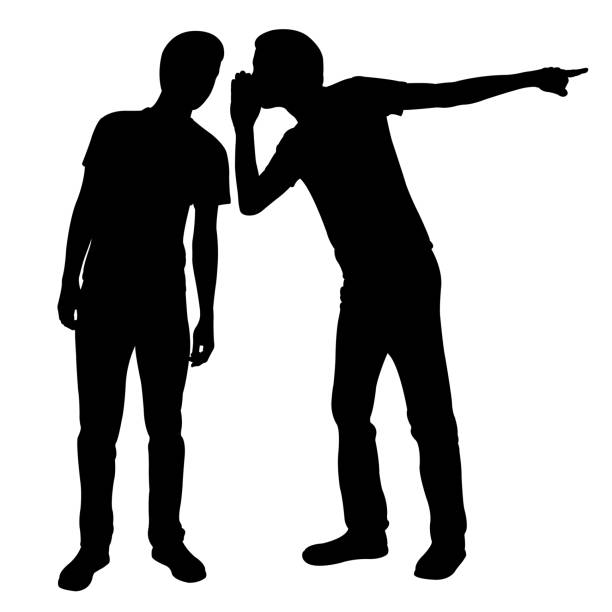 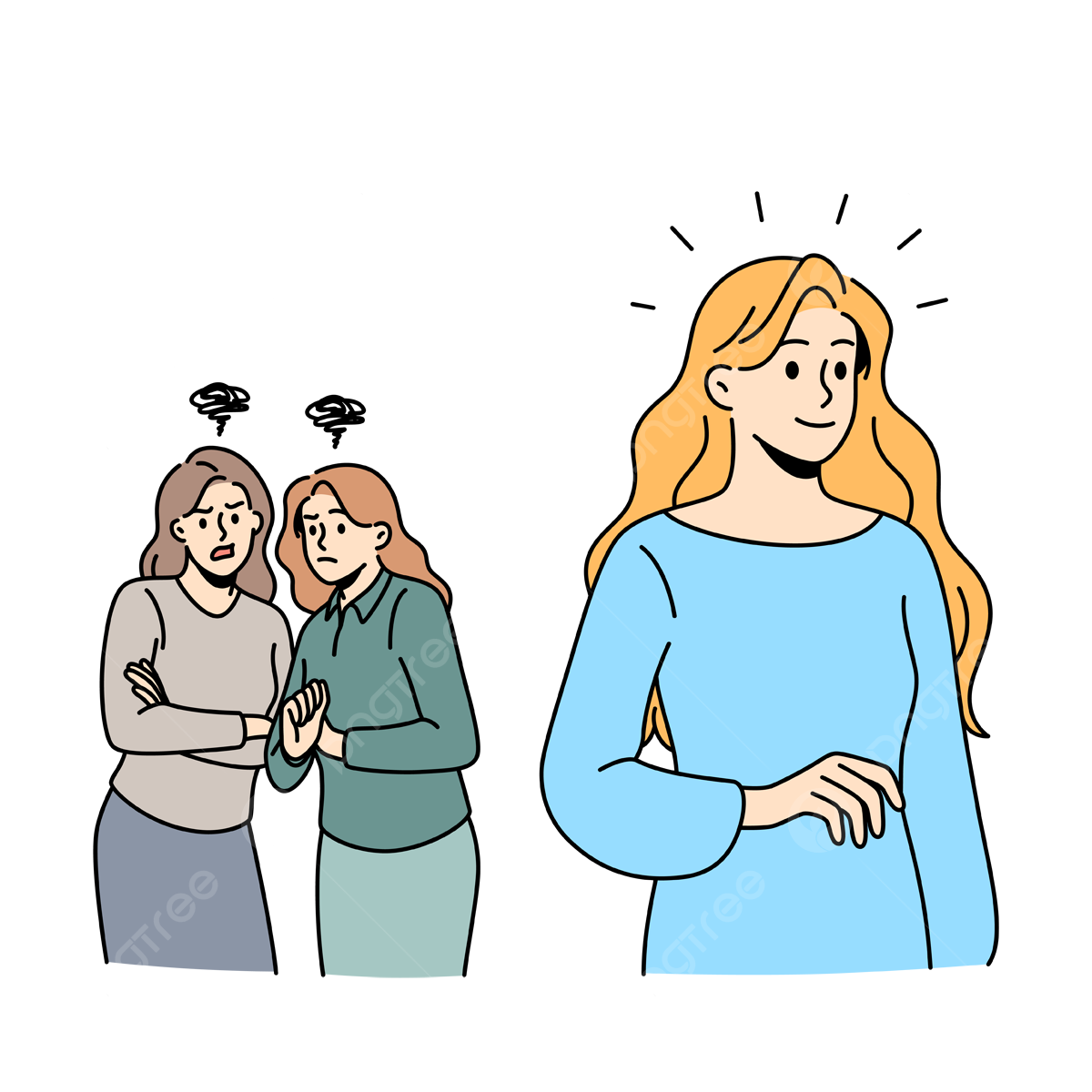 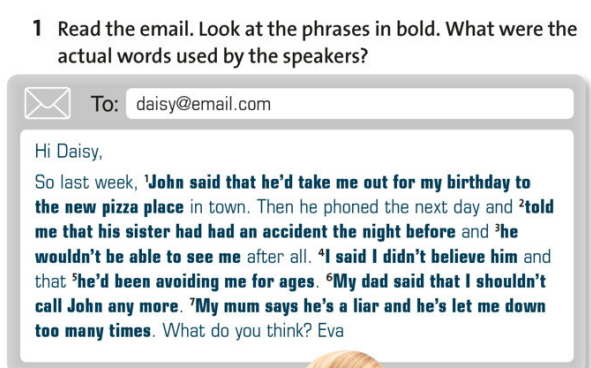 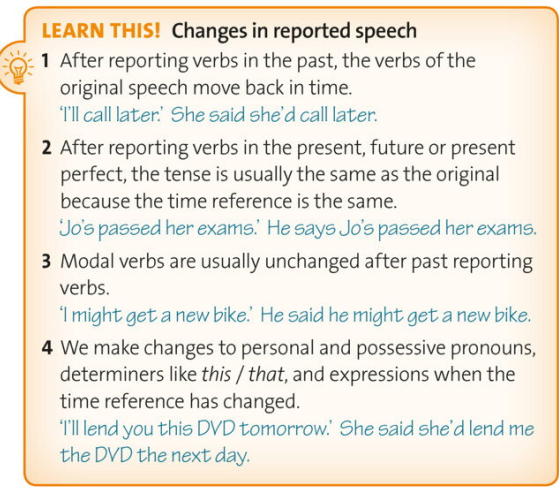 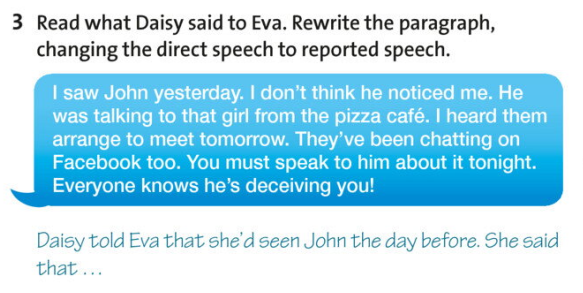 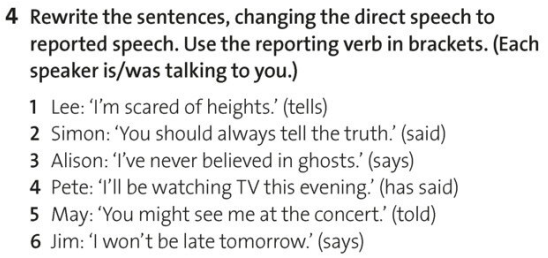 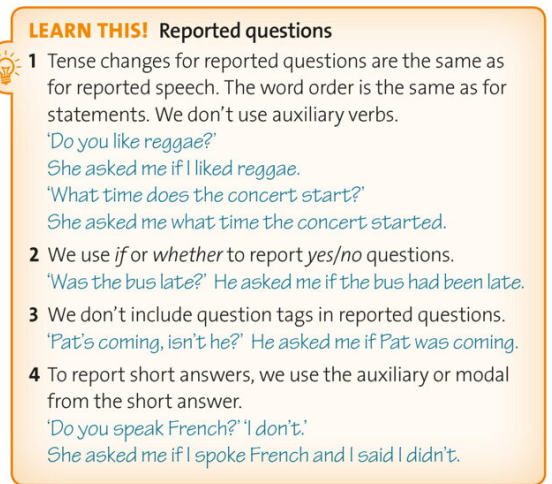 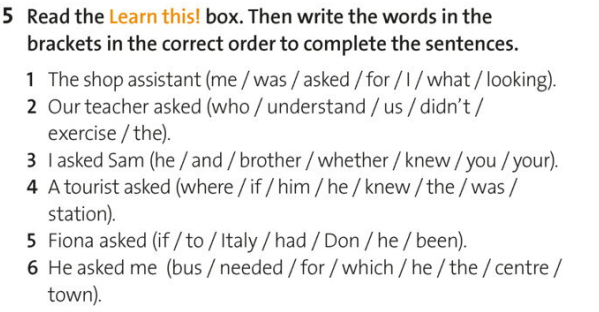 Student A
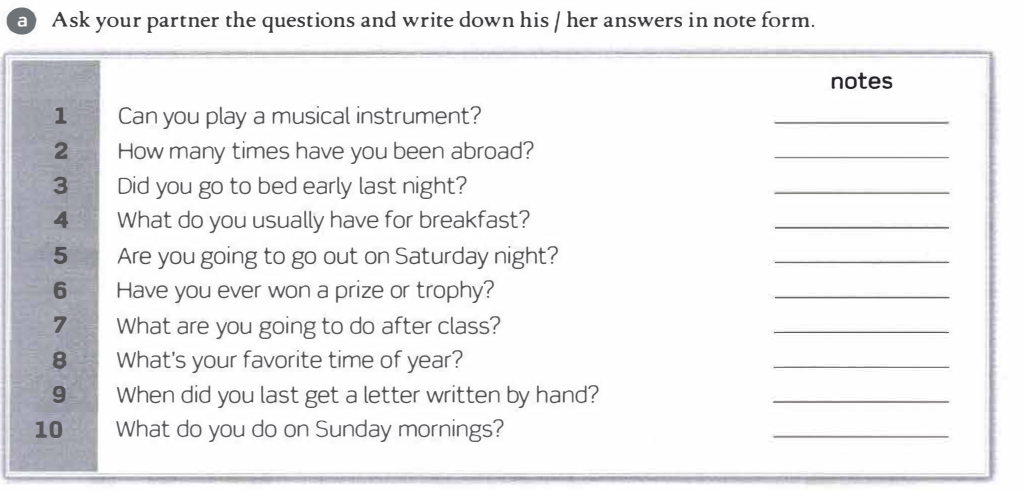 Student B
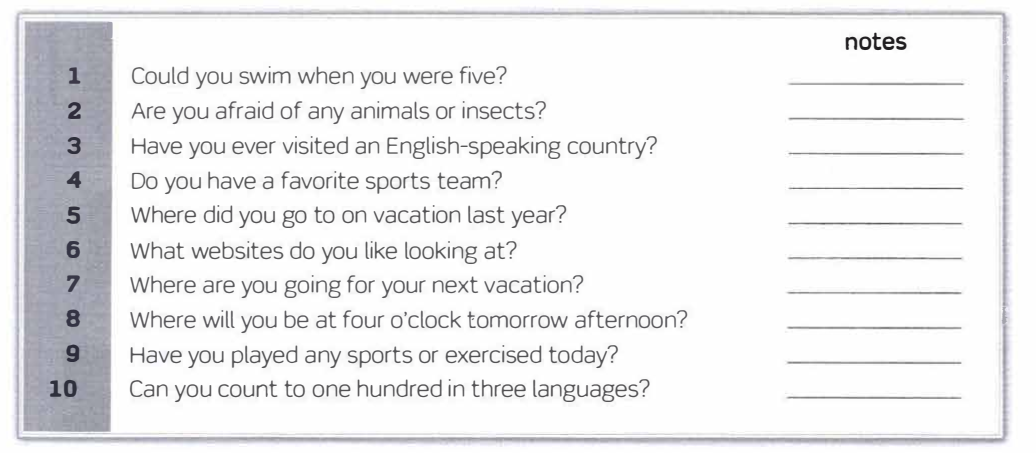